目次
はじめに：コンテンツマッピングとは ………………………………………………………	スライド3

バイヤーペルソナとライフサイクルステージについて……………………………………	スライド4

このテンプレートの使い方…………………………………………………………………	スライド5

空のテンプレートとサンプル………………………………………………………………   スライド6
はじめに：コンテンツマッピングとは
コンテンツの作成をする際に気をつけることは、たった一つのコンテンツが見込み客や顧客の課題や問題を解決するわけではない、ということです。コンテンツによっては、見込み客の獲得向き、見込み客の育成向きなど様々な特性と違いがあり、都度使い分けを行う必要がある、ということです。

それらの適切なコンテンツを、適切なタイミングで、適切なペルソナに届けることが重要です。このコンテンツマッピングは目的別にコンテンツを作成するのに役立ちます。

コンテンツマッピングを用いる目的は、１）どのタイプの見込み客や顧客（バイヤーペルソナ）がそのコンテンツを必要としているか、２）そのペルソナが購買の決断までどれくらいの距離（ライフサイクルステージ）にいるのか、を知ることです。
バイヤーペルソナとライフサイクルステージ
バイヤーペルソナは、理想の顧客を象徴する半架空の人物像のことで、顧客（および見込み客）について深く理解するために作成します。顧客を複数のグループに分類し、それぞれのニーズ、行動、関心事に合わせてコンテンツを個別に作成するのに役立ちます。

ライフサイクルステージは、バイヤーペルソナがどの購買のステージにいるかを段階別に区分することで、顧客（及び見込み客）がどのような知識レベルのコンテンツ、どれくらい購買の決断まで距離があるかを理解するために作成します。このテンプレートでは、認知のステージ（問題や課題に気づき始めた段階）、検討のステージ（気づいた課題や問題を明確に把握している段階）、決定のステージ（明確に把握した課題や問題の解決方法を決断する段階）と分類しています。
テンプレートの使い方
このテンプレートでは、コンテンツのタイプを配置（マッピング）するために、バイヤーペルソナとライフサイクルステージを掛け合わし、簡易的に表示するようにしています。

まず、一番左の枠内に事前に作成したバイヤーペルソナの情報を記載してください。その後、そのペルソナが歩むであろう購買のステージに沿って必要となると考えるコンテンツの内容と、フォーマット（例えば、小冊子、ビデオ、カタログ、製品お試し）を書き入れてください。


「バイヤーペルソナ」について詳しく知りたい方は、ここを右クリックして「ハイパーリンクを開く」を選択してください。
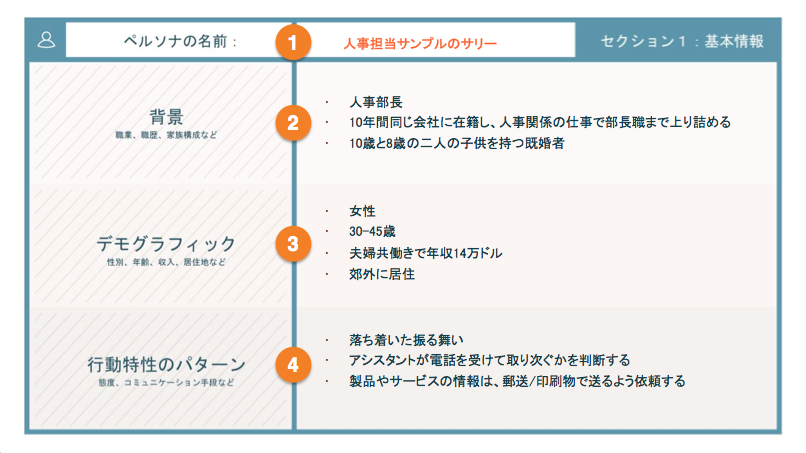 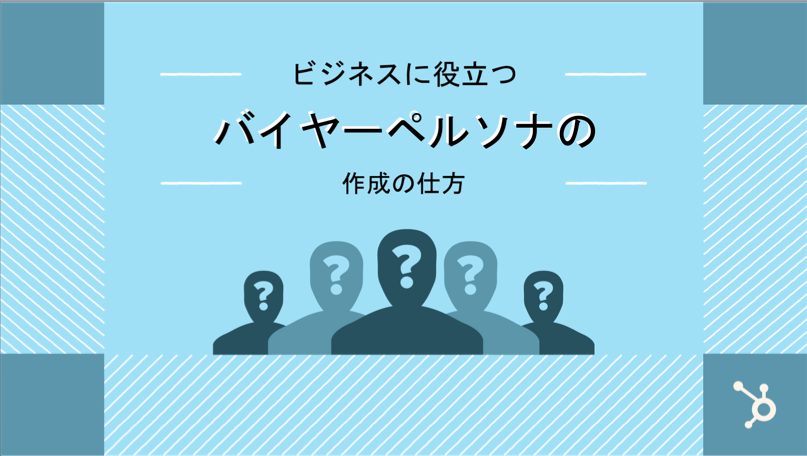 スポーツジム経営者の増田　隆
スポーツジム経営者の増田　隆
増田さんはスポーツジム経営の初心者です。

土地は持っているものの、スポーツジム器具を購入する必要があります。

ですが、どこから始めたらよいのか、どれくらいの費用をかけるべきなのか、よくわかっていません。
スポーツジム経営者の増田　隆
増田さんはスポーツジム経営の初心者です。

土地は持っているものの、スポーツジム器具を購入する必要があります。

ですが、どこから始めたらよいのか、どれくらいの費用をかけるべきなのか、よくわかっていません。
ジム器具購入初心者ガイド[eBook]

新品か中古か：ジム器具の予算をいつ抑え、つぎ込むべきか[インフォグラフィック]

運動初心者が好んで使う運動器具一覧リスト[チェックリスト]
スポーツジム経営者の増田　隆
増田さんはスポーツジム経営の初心者です。

土地は持っているものの、スポーツジム器具を購入する必要があります。

ですが、どこから始めたらよいのか、どれくらいの費用をかけるべきなのか、よくわかっていません。
ジム器具購入初心者ガイド[eBook]

新品か中古か：ジム器具の予算をいつ抑え、つぎ込むべきか[インフォグラフィック]

運動初心者が好んで使う運動器具一覧リスト[チェックリスト]
ジム器具予算テンプレート[Excelスプレッドシート]

ジム器具購入タイムライン：最初に何を買うべきか[PowerPointワークシート]
スポーツジム経営者の増田　隆
増田さんはスポーツジム経営の初心者です。

土地は持っているものの、スポーツジム器具を購入する必要があります。

ですが、どこから始めたらよいのか、どれくらいの費用をかけるべきなのか、よくわかっていません。
ジム器具購入初心者ガイド[eBook]

新品か中古か：ジム器具の予算をいつ抑え、つぎ込むべきか[インフォグラフィック]

運動初心者が好んで使う運動器具一覧リスト[チェックリスト]
ジム器具予算テンプレート[Excelスプレッドシート]

ジム器具購入タイムライン：最初に何を買うべきか[PowerPointワークシート]
見積もり請求

電話に30分無料コンサル